1
FATS AND OILS
LECTURE 7
                                         			FST-403
B. Sc. (Hons). Food and Science and technology
Semester-7



INSTITUTE OF FOOD SCIENCE AND NUTRITION
UNIVERSITY OF SARGODHA, SARGODHA
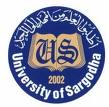 2
LECTURE OUTLINE
Expression of fats
Introduction
Types
Process
Meal after oil extraction
3
OIL EXTRACTION TECHNIQUES
4
OIL EXTRACTION TECHNIQUES
Oil pressing
Oil pressing or expeller pressing means a mechanical method for extracting oil from vegetables, nuts and seeds by physical pressure
 All the courses are without any chemical additive
It is cost efficient, versatile and chemical-free
This method usually uses an expeller press to give pressure on vegetables, nuts and seeds to cause the oil to run
Oil pressing ranges in capacity from less than 1 ton to over 50 tons per day
5
OIL EXTRACTION TECHNIQUES
There are numerous factors that affect  the oil extraction efficiency such as the 
vegetable seeds type
seeds cleaning
Temperature
 press configuration
Usually the mechanical pressing method provides yields of only 65-70% of the oil
6
OIL EXTRACTION TECHNIQUES
7
OIL EXTRACTION TECHNIQUES
Oil Pressing Process
Generally there are usually two processing systems for oil pressing, one is Pre-pressing (combination with solvent extraction) and the other is Full-pressing (a true mechanical oil extraction process)
Pre-pressing: Pre-pressing means extract oil first by mechanical screw press and then the pre-pressed cake is sent to the solvent extraction plant. This method is usually being used for larger capacity oil mills. Rapeseed/Canola seed and sunflower seed typical vegetable material for pre-pressing. The pre-pressing method can approximately extract oil 65% up to 75% in the seed
8
OIL EXTRACTION TECHNIQUES
Seeds are firstly fed into the prepress expeller through the feeder opening, and then enter the pressing chamber, where they willl be pressed. 70% of the oil will be extracted; the oil residual in cake is around 15-18%. The solid residue from prepressing is used for solvent extraction process so that the remaining oil can be extracted from it
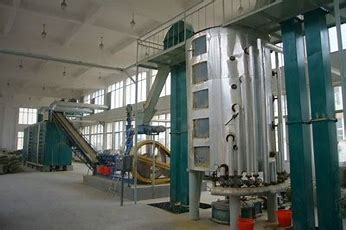 9
OIL EXTRACTION TECHNIQUES
Full-Pressing:  Full-pressing refers to extracting the oil only with mechanical pressing method. Full-pressing can be also be called single pressing and usually be applied for smaller capacity oil milling plants
Full-pressed oil can reach yield upto 90% and beyond
Raw materials enter one side of the press and waste products exit the other side. The machine uses friction and continuous pressure from the screw drives to move and compress the seed material. The oil seeps through small openings that do not allow seed fiber solids to pass through. Afterward, the pressed seeds are formed into a hardened cake, which is removed from the machine. Pressure involved in expeller pressing creates heat in the range of 140–210 °F (60–99 °C)
10
11
MEAL AFTER MECANICAL OIL EXTRACTION
Mechanical oil extraction not only produces crude oil but also oil meals( oil cakes) at the same time. Oil meal made by the mechanical pressing method is more valuable as a livestock feed
Oilseed meal is often used as a protein supplement for cattle
Canola meal (which has a lower percentage of protein than soybean meal) has been found to be good for milk production in cows
Meal has been shown to have excellent herbicidal and pesticidal properties when used as a soil amendment and has the potential to be a high-value by-product.
12
MEAL AFTER MECANICAL OIL EXTRACTION
13
Thank You 
14